困難/挑戰
---應付/面對問題可能面對的困難/障礙
---推行有關政策可能面對的困難/障礙
---達成廣泛/持份者共識可能面對的困難/障礙
I)「困難」非「成因」
II) 歸納資料
社(欠缺共識、撕裂分化、資源、配套、人才)
經(資金、利益平衡)
政(政策配合、約束力、監管)
文(傳統思想、價值觀、意識)
環(限制、地域、氣候)


2016卷1Q3 HIV是一個全球問題。就所提供的資料，指出及解釋應付這全球問題的兩項困難。
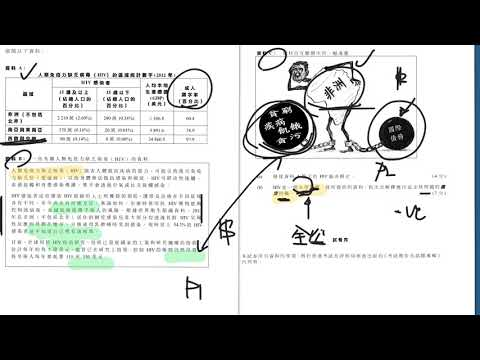 2016卷1Q3 HIV是一個全球問題。就所提供的資料，指出及解釋應付這全球問題的兩項困難。
首先， HIV病毒性質特殊，目前尚未有治愈之法。資料B提到時至今日醫學界倘未研究出治癒之法。雖然HIV病毒早於30年前已被人發現，人類對此疾病並不陌生，各國政府及醫學家多年來均專注研發根治之法，可惜到目前為止距離目標倘有一段距離。HIV病毒對人體免疫力做成破壞，令患者對環境幾無抵抗能力，以至帶菌者可能因為輕微的疾病而引起併發症，甚至失去生命，研究工作更為艱鉅。資料A反映了現時全球感染HIV病毒的人口依然高企，就算一些發達地區例如歐洲，亦只能控制兒童感染的情況，但對成人感染也是束手無策，對這個威脅全球的超級病毒來說，這無疑是最大的障礙。

其次， HIV病毒研究投資費用高昂，這會阻礙部份國家發展及使用的藥物的進度與機會。資料B提到已發展國家估計每年要投入5億美元作HIV病毒研究，倘若研發成功，落後國家如非洲亦未能有能力負擔昂貴的藥費以解決其龐大的HIV患病人口。根據資料C顯示，現時非洲國家被貧窮、飢餓、貪污、及國債等等問題困擾，加上落後國家教育水平低，人民欠缺預防HIV病毒的認知，這情況下其感染人數實是難以控制，因此便出現資料A顯示非洲感染HIV之情況。資料B提到的母體感染使問題變得更加複雜，嬰兒一出生便是HIV帶菌者，欠缺資金與教育令落後國家跌入感染的惡性循環中，跨地域活動頻繁更令這個問題變成全球問題，令發達國家力亦難獨善其身。
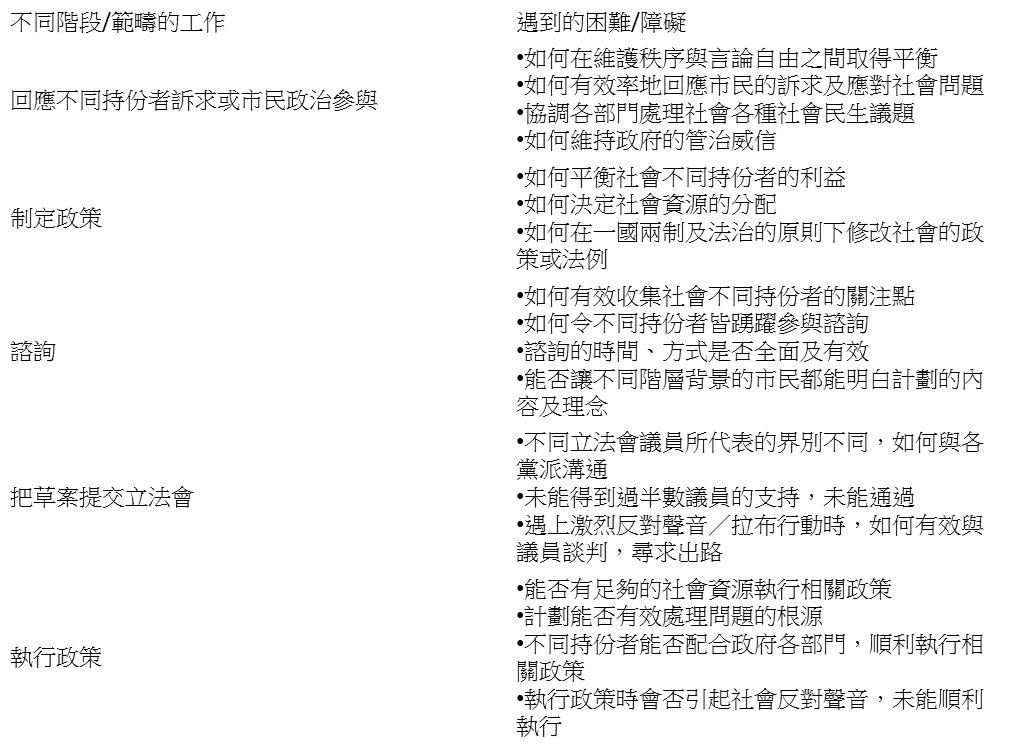 20143b 解釋政府在處理香港光害時可能會遇到的困難。
政府在處理香港光害問題時可能遇到以下困難：

首先，政府與多個持份者難以取得共識。香港長久以來被稱為購物天堂，商舖林立是香港的一大特色。而旅遊業亦是香港經濟的其中一個重要收入來源。在全球消費主義的鼓吹下，霓虹燈或LED燈招牌便成為了商戶的招財工具。香港零售業的營業時間一般都比其他地區長，入夜後更是零售業的黃金時段，如果政府立例限制商戶使用發光招牌，這必然會影響商戶的經營，商界的反對很大機會會成為政府處理光害問題的最大阻力。而市民及環保團體這兩個持份者在光害問題上也會向政府施加壓力，政府在平衡各個持份者的利益上難以取得一定共識，這都是香港政府處理光害問題時會遇到的困難。

其次，政府難以在處理光害及旅遊業上取得平衡。除了購物天堂，香港夜景也是蜚聲國際，維多利亞港兩旁的建築，加上燈光的映襯，每年都吸引不少各地遊客前來欣賞。香港主權移交後，政府為了增加香港的吸引力，每夜八時均設「幻彩詠香江」，維港兩旁建築物在雷射燈的揮舞下，構成了一個用光來堆砌的表演，維港兩旁便聚集了眾多遊客觀賞及拍照，這也是旅遊發展局的重點推介節目。倘若政府大刀闊斧處理光害問題，維港的夜景必然會暗然失色，維港在失去五光十色的燈光映照下，旅遊業便少了一個「賣點」，因此面對旅遊業這個重要的經濟產業，政府在處理光害問題是必然會「綁手綁腳」。
再者，處理光害在立法與執法方面同樣困難。香港政府政策一向向地產業及商界傾斜，這與香港高地價政策不無關係。現時政府在政策的推行上因為管治威信低落，以及立法會建制與非建制派的分化而令立法程序一拖再拖，造成政府難以通過立法機關來制定法律。加上處理光害必然會影響地產交易，政府實難以游說議員甚至商界支持這個綠色建議。功能組別議席大多來自商界，這也會是政府處理光害問題的主要阻力。而執法方面，光害在性質上與其他污染環境的範疇不同，「光」實難以訂立一客觀標準來量度合法與否，欠缺量化的數據與量度準則會令政府在執行上出現困難。

最後，政府欠缺長遠的環境可持續政策及市民環保意識低，令處理光害只成空中樓閣。政府在環境政策上往往未如人意，例如固體廢物的處理、濕地的保育、海洋生物的保護等等，在經濟發展的大前提下，環境的關顧往往成為輸家。政府在綠色政治上發展一直落後於歐美日韓，這與政府在政治上的取向有極大關係。香港政府及市民環境保育意識不高，明顯地是造成政府處理光害的阻礙，管理階層缺乏處理光害的意識與原動力，反而帶頭以光影招徠旅客，又未能透過宣傳和教育展示香港光害問題，在缺乏市民的認知與支持下，處理光害問題便顯得困難重重。